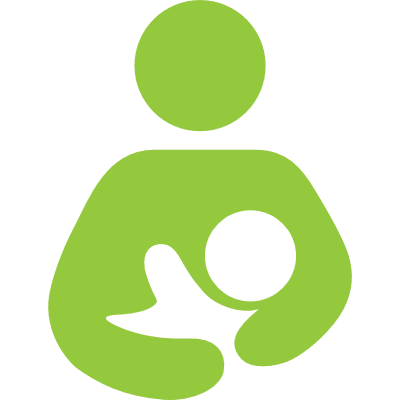 [Country] Nutrition Cluster[Title]
[meeting date]
Starter Introductions
This page is suitable for welcome message
Suitable for all categories business and personal presentation, eaque ipsa quae ab illo inventore veritatis et quasi architecto 

beatae vitae dicta sunt explicabo farmers ensure that we will bring the best of the market to your kimquae ab illo inventore veritatis et quasi architecto beatae vitae dicta sunt explicabo
06
Put your great subtitle here
People in Need
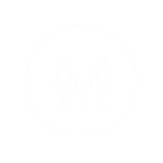 Suitable for all category, Lorem Ipsum is not simply random text. If you are going to use a passage of Lorem Ipsum
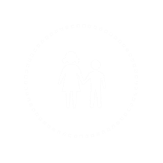 Children under 5
Suitable for all category, Lorem Ipsum is not simply random text. If you are going to use a passage of Lorem Ipsum
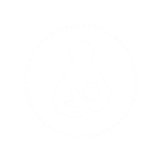 Breastfeeding mother
Suitable for all category, Lorem Ipsum is not simply random text. If you are going to use a passage of Lorem Ipsum
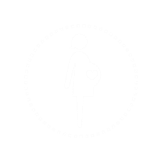 Pregnant Women
Suitable for all category, Lorem Ipsum is not simply random text. If you are going to use a passage of Lorem Ipsum
7
Our Team
Put your great subtitle here
Name & Surname
Name & Surname
Name & Surname
Name & Surname
Name & Surname
Name & Surname
Name & Surname
8
Portfolio
Put your great subtitle here
The generated Lorem Ipsum is therefore always free from repetition, injected humor, or non-characteristic words. Contrary to popular belief It has roots in a piece of classical Latin literature from 45 BC. There are many variations of passages of Lorem Ipsum available, but the majority have suffered alteration in some form, by injected humor, or randomized words which don't look even slightly believable. Contrary to popular belief It has roots in a piece of classical Latin literature from 45 BC.
9
Put your great subtitle here
The generated Lorem Ipsum is therefore always free from repetition, injected humor, or non-characteristic words. Contrary to popular belief It has roots in a piece of classical Latin literature from 45 BC. There are many variations of passages of Lorem Ipsum available, but the majority have suffered alteration in some form, by injected humor, or randomized words which don't look even slightly believable. Contrary to popular belief It has roots in a piece of classical Latin literature from 45 BC.
10
Put your great subtitle here
The generated Lorem Ipsum is therefore always free from repetition, injected humor, or non-characteristic words. Contrary to popular belief It has roots in a piece of classical Latin literature from 45 BC. There are many variations of passages of Lorem Ipsum available, but the majority have suffered alteration in some form, by injected humor, or randomized words which don't look even slightly believable. Contrary to popular belief It has roots in a piece of classical Latin literature from 45 BC.
11
Put your great subtitle here
The generated Lorem Ipsum is therefore always free from repetition, injected humor, or non-characteristic words. Contrary to popular belief It has roots in a piece of classical Latin literature from 45 BC. There are many variations of passages of Lorem Ipsum available, but the majority have suffered alteration in some form, by injected humor, or randomized words which don't look even slightly believable. Contrary to popular belief It has roots in a piece of classical Latin literature from 45 BC.
12
Put your great subtitle here
DESCRIPTION

But the majority have suffered alteration in some form, by injected humor or randomized words which don't look even.
DESCRIPTION

But the majority have suffered alteration in some form, by injected humor or randomized words which don't look even.
PORTFOLIO DESCRIPTION

There are many variations of passages of Lorem Ipsum available, but the majority have suffered alteration in some form, by injected humor, or randomized words which don't look even slightly believable. Contrary to popular belief It has roots in a piece of classical Latin literature from 45 BC.
13
Put your great subtitle here
4
3
2
1
1
2
3
4
But the majority have suffered alteration in some form, by injected humor or randomized words which don't look even.
But the majority have suffered alteration in some form, by injected humor or randomized words which don't look even.
But the majority have suffered alteration in some form, by injected humor or randomized words which don't look even.
But the majority have suffered alteration in some form, by injected humor or randomized words which don't look even.
14
Put your great subtitle here
1
3
There are many variations of passages of Lorem Ipsum available, but the majority have suffered alteration in some form, by injected humor.
There are many variations of passages of Lorem Ipsum available, but the majority have suffered alteration in some form, by injected humor.
2
4
There are many variations of passages of Lorem Ipsum available, but the majority have suffered alteration in some form, by injected humor.
There are many variations of passages of Lorem Ipsum available, but the majority have suffered alteration in some form, by injected humor.
15
-- COFFEE BREAKS --
(  12.00 – 13.00  )
Organization Location
Put your great subtitle here
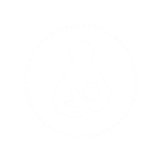 Nutrition Cluster
The generated Lorem Ipsum is therefore always free from repetition injected humor
Dummy text ever since the 1500s, when an unknown printer took a galley of type and scrambled it to make a type specimen book. It has survived not only five centuries, but also the leap into electronic typesetting.
17
Nutriton Cluster
Nutriton Cluster
The generated Lorem Ipsum is therefore always free from repetition, injected humor, or non-characteristic words. Contrary to popular belief It has roots in a piece of classical Latin literature from 45 BC. There are many variations of passages of Lorem Ipsum available, but the majority have suffered alteration in some form.
The generated Lorem Ipsum is therefore always free from repetition, injected humor, or non-characteristic words. Contrary to popular belief It has roots in a piece of classical Latin literature from 45 BC. There are many variations of passages of Lorem Ipsum available, but the majority have suffered alteration in some form.
18
Put your great subtitle here
Venezuela 
Lorem ipsum dolor sit amet, consectetur adipiscing.
Somalia 
Lorem ipsum dolor sit amet, consectetur adipiscing.
Afghanistan 
Lorem ipsum dolor sit amet, consectetur adipiscing.
Cameroon 
Lorem ipsum dolor sit amet, consectetur adipiscing.
Yemen
Lorem ipsum dolor sit amet, consectetur adipiscing.
19
Laptop Mock Up
Put your great subtitle here
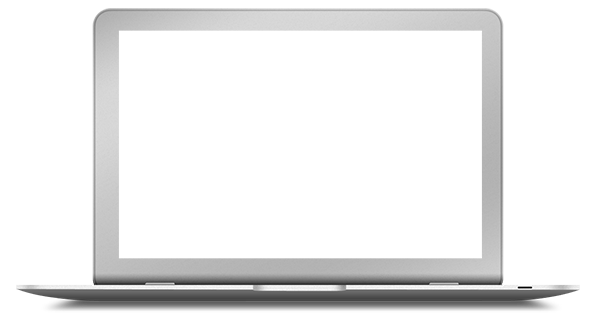 Page Design
Suitable for all category, Lorem Ipsum is not simply random text. It has roots in a piece.
Code Setting
Suitable for all category, Lorem Ipsum is not simply random text. It has roots in a piece.
Source Hosting
Suitable for all category, Lorem Ipsum is not simply random text. It has roots in a piece.
The generated Lorem Ipsum is therefore always free from repetition, injected humor, or non-characteristic words. Contrary to popular belief It has roots in a piece of classical Latin literature from 45 BC. There are many variations of passages of Lorem Ipsum available, but the majority have suffered alteration in some form, by injected humor, or randomized words which don't look even slightly believable. Contrary to popular belief It has roots in a piece of classical Latin literature from 45 BC.
20
Put your great subtitle here
About Nutrition Cluster Websites
Dummy text ever since the 1500s, when an unknown printer took a galley of type and scrambled it to make a type specimen book. It has survived not only five centuries, but also the leap into electronic typesetting.
nutritioncluster.net/Country
IMO
Name and Surname
contact@email.com
Skype
nutritioncluster.net
21
Bullet Numbering
Put your great subtitle here
1
2
3
4
Lorem Ipsum is simply
Lorem Ipsum is simply
Lorem Ipsum is simply
Lorem Ipsum is simply
But also leap into electron typesetting, remaining essentially is simply dummy text.
But also leap into electron typesetting, remaining essentially is simply dummy text.
But also leap into electron typesetting, remaining essentially is simply dummy text.
But also leap into electron typesetting, remaining essentially is simply dummy text.
5
6
7
8
Lorem Ipsum is simply
Lorem Ipsum is simply
Lorem Ipsum is simply
Lorem Ipsum is simply
But also leap into electron typesetting, remaining essentially is simply dummy text.
But also leap into electron typesetting, remaining essentially is simply dummy text.
But also leap into electron typesetting, remaining essentially is simply dummy text.
But also leap into electron typesetting, remaining essentially is simply dummy text.
The generated Lorem Ipsum is therefore always free from repetition, injected humor, or non-characteristic words. Contrary to popular belief It has roots in a piece of classical Latin literature from 45 BC. There are many variations of passages of Lorem Ipsum available, but the majority have suffered alteration in some form, by injected humor, or randomized words which don't look even slightly believable. Contrary to popular belief It has roots in a piece of classical Latin literature from 45 BC.
22
Gap Analysis
There are many variations of passages of Lorem Ipsum available, but the majority have suffered alteration in some form, by injected humor, or randomized words which don't look even slightly believable.
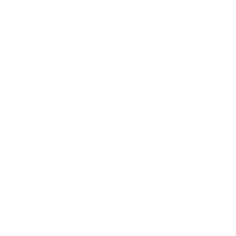 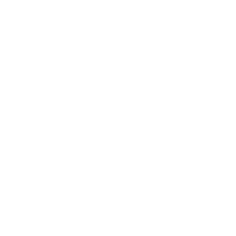 Training
There are many variations of passages of Lorem Ipsum available, but the majority have suffered alteration in some form, by injected humor, or randomized words which don't look even slightly believable.
Icon Sample
Supplies
There are many variations of passages of Lorem Ipsum available, but the majority have suffered alteration in some form, by injected humor, or randomized words which don't look even slightly believable.
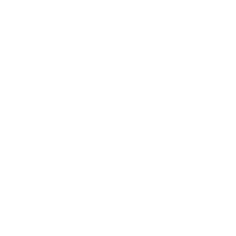 Put your great subtitle here
The generated Lorem Ipsum is therefore always free from repetition, injected humor, or non-characteristic words. Contrary to popular belief It has roots in a piece of classical Latin literature from 45 BC. There are many variations of passages of Lorem Ipsum available, but the majority have suffered alteration in some form, by injected humor, or randomized words which don't look even slightly believable. Contrary to popular belief It has roots in a piece of classical Latin literature from 45 BC.
Staff
There are many variations of passages of Lorem Ipsum available, but the majority have suffered alteration in some form, by injected humor, or randomized words which don't look even slightly believable.
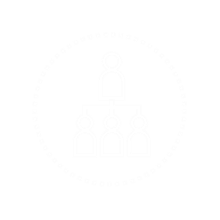 Nutrition Cluster
There are many variations of passages of Lorem Ipsum available, but the majority have suffered alteration in some form, by injected humor, or randomized words which don't look even slightly believable.
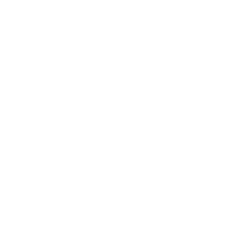 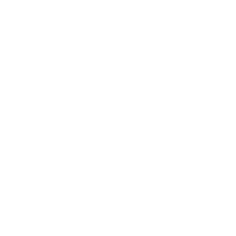 Health Cluster
There are many variations of passages of Lorem Ipsum available, but the majority have suffered alteration in some form, by injected humor, or randomized words which don't look even slightly believable.
WASH Cluster
There are many variations of passages of Lorem Ipsum available, but the majority have suffered alteration in some form, by injected humor, or randomized words which don't look even slightly believable.
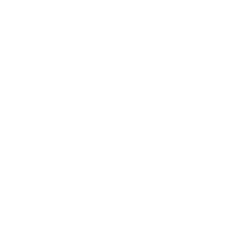 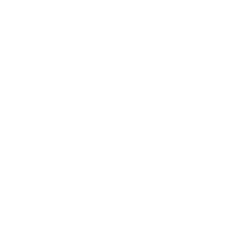 Food Security Cluster
There are many variations of passages of Lorem Ipsum available, but the majority have suffered alteration in some form, by injected humor, or randomized words which don't look even slightly believable.
Put your great subtitle here
Contrary to popular belief, Lorem Ipsum is not simply random text. It has roots in a piece of classical Latin literature from 45 BC.
There are many variations of passages of Lorem Ipsum available, but the majority have suffered alteration in some form, by injected humor, or randomized words which don't look even slightly believable. If you are going to use a passage of Lorem Ipsum, you need to be sure there isn't anything embarrassing hidden in the middle of text. There are many variations of passages of Lorem Ipsum available, but the majority have suffered alteration in some form, by injected humor, or randomized words which don't look even slightly believable.

The generated Lorem Ipsum is therefore always free from repetition, injected humor, or non-characteristic words. Contrary to popular belief It has roots in a piece of classical Latin literature from 45 BC. There are many variations of passages of Lorem Ipsum available, but the majority have suffered alteration in some form, by injected humor, or randomized words which don't look even slightly believable.
25
Two Column Text with Image
Put your great subtitle here
Contrary to popular belief, Lorem Ipsum is not simply random text. It has roots in a piece of classical Latin literature from 45 BC.
Contrary to popular belief, Lorem Ipsum is not simply random text. It has roots in a piece of classical Latin literature from 45 BC. Contrary to popular belief It has roots in a piece of classical Latin literature from 45 BC. There are many variations of passages of Lorem Ipsum available, but the majority have suffered alteration in some form, by injected humor, or randomized words which don't look even slightly believable. If you are going to use a passage of Lorem Ipsum, you need to be sure there isn't anything embarrassing hidden in the middle of text. There are many variations of passages of Lorem Ipsum available, but the majority have suffered alteration in some form, by injected humor, or randomized words which don't look even slightly believable. If you are going to use a passage of Lorem Ipsum, you need to be sure there isn't anything embarrassing hidden in the middle of text. The generated Lorem Ipsum is therefore always free from repetition, injected humor, or non-characteristic words. Contrary to popular belief It has roots in a piece of classical Latin literature from 45 BC. There are many variations of passages of Lorem Ipsum available, but the majority have suffered alteration in some form, by injected humor, or randomized words which don't look even slightly believable. Contrary to popular belief It has roots in a piece of classical Latin literature from 45 BC. Lorem Ipsum available, but the majority have suffered alteration in some form, by injected humor, or randomized words which don't look even slightly believable.
26
Three Column Text with Image
Put your great subtitle here
Contrary to popular belief, Lorem Ipsum is not simply random text. It has roots in a piece of classical Latin literature from 45 BC.
Contrary to popular belief, Lorem Ipsum is not simply random text. It has roots in a piece of classical Latin literature from 45 BC. Contrary to popular belief It has roots in a piece of classical Latin literature from 45 BC. There are many variations of passages of Lorem Ipsum available, but the majority have suffered alteration in some form, by injected humor, or randomized words which don't look even slightly believable. If you are going to use a passage of Lorem Ipsum, you need to be sure there isn't anything embarrassing hidden in the middle of text. There are many variations of passages of Lorem Ipsum available, but the majority have suffered alteration in some form, by injected humor, or randomized words which don't look even slightly believable. If you are going to use a passage of Lorem Ipsum, you need to be sure there isn't anything embarrassing hidden in the middle of text. The generated Lorem Ipsum is therefore always free from repetition, injected humor, or non-characteristic words. Contrary to popular belief It has roots in a piece of classical Latin literature from 45 BC. There are many variations of passages of Lorem Ipsum available, but the majority have suffered alteration in some form, by injected humor, or randomized words which don't look even slightly believable. Contrary to popular belief It has roots in a piece of classical Latin literature from 45 BC. Lorem Ipsum available, but the majority have suffered alteration in some form, by injected humor, or randomized words which don't look even slightly believable.
27
Put your great subtitle here
30
%
55
%
75
%
60
%
45
%
MN
MAM Treatment
IYCF
SAM Treatment
Screening
Contrary to popular belief, Lorem Ipsum is not simply random text. It has roots in a piece of classical Latin literature from 45 BC.
There are many variations of passages of Lorem Ipsum available, but the majority have suffered alteration in some form, by injected humor, or randomized words which don't look even slightly believable. If you are going to use a passage of Lorem Ipsum, you need to be sure there isn't anything embarrassing hidden in the middle of text. There are many variations of passages of Lorem Ipsum available, but the majority have suffered alteration in some form, by injected humor, or randomized words which don't look even slightly believable.
28
Presentase by Gender
Put your great subtitle here
Gender
Lorem ipsum dolor sit amet, consectetur adipiscing elit.
Simple Analysis
The generated Lorem Ipsum is therefore always free from repetition, injected humor, or non-characteristic words. Contrary to popular belief It has roots in a piece of classical Latin literature from 45 BC. There are many variations of passages of Lorem Ipsum available, but the majority have suffered alteration in some form, by injected humor, or randomized words which don't look even slightly believable. Contrary to popular belief It has roots in a piece of classical Latin literature from 45 BC.
726
people
Our Target
Lorem ipsum dolor sit amet, consectetur adipiscing.
29
Graphic by Gender
Put your great subtitle here
30
%
60
%
612.692
1.137.857
Contrary to popular belief, Lorem Ipsum is not simply random text. It has roots in a piece of classical Latin literature from 45 BC.
There are many variations of passages of Lorem Ipsum available, but the majority have suffered alteration in some form, by injected humor, or randomized words which don't look even slightly believable. If you are going to use a passage of Lorem Ipsum, you need to be sure there isn't anything embarrassing hidden in the middle of text. There are many variations of passages of Lorem Ipsum available, but the majority have suffered alteration in some form, by injected humor, or randomized words which don't look even slightly believable.
30
Line Process
Put your great subtitle here
Contrary to popular belief, Lorem Ipsum is not simply random text. It has roots in a piece of classical Latin literature from 45 BC.
There are many variations of passages of Lorem Ipsum available, but the majority have suffered alteration in some form, by injected humor, or randomized words which don't look even slightly believable. If you are going to use a passage of Lorem Ipsum, you need to be sure there isn't anything embarrassing hidden in the middle of text. There are many variations of passages of Lorem Ipsum available, but the majority have suffered alteration in some form, by injected humor, or randomized words which don't look even slightly believable.
31
Bubble Chart
Put your great subtitle here
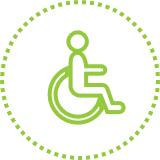 Disability reached. Lorem Ipsum has been the industry's standard dummy text ever since the 1500s, when an unknown printer took galley of type and scrambled.
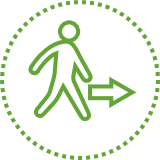 IDPs Reached. Lorem Ipsum has been the industry's standard dummy text ever since the 1500s, when an unknown printer took galley of type and scrambled.
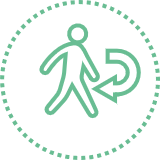 Returnees Reached. Lorem Ipsum has been the industry's standard dummy text ever since the 1500s, when an unknown printer took galley of type and scrambled.
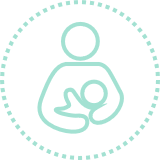 PLWs Reached. Lorem Ipsum has been the industry's standard dummy text ever since the 1500s, when an unknown printer took galley of type and scrambled.
Children 6 – 59 month reached. Lorem Ipsum has been the industry's standard dummy text ever since the 1500s, when an unknown printer took galley of type and scrambled.
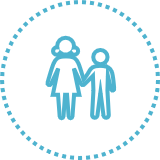 32
Development
Put your great subtitle here
Proposal
Lorem Ipsum has been the industry's standard dummy text ever since the 1500s, when an unknown printer took galley of type and scrambled.
Conseptualization
Lorem Ipsum has been the industry's standard dummy text ever since the 1500s, when an unknown printer took galley of type and scrambled.
Revision
Lorem Ipsum has been the industry's standard dummy text ever since the 1500s, when an unknown printer took galley of type and scrambled.
PROCESS
Sketch
Lorem Ipsum has been the industry's standard dummy text ever since the 1500s, when an unknown printer took galley of type and scrambled.
33
Analysis Diagram
Put your great subtitle here
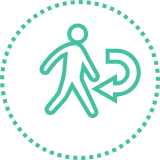 Children 6 – 59 month reached
Lorem Ipsum has been the industry's standard dummy text ever since the 1500s, when an unknown printer took galley of type and scrambled.
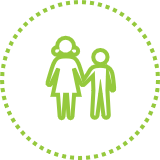 PLWs Reached
Lorem Ipsum has been the industry's standard dummy text ever since the 1500s, when an unknown printer took galley of type and scrambled.
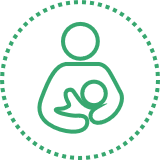 IDPs Reached
Lorem Ipsum has been the industry's standard dummy text ever since the 1500s, when an unknown printer took galley of type and scrambled.
Returnees Reached
Lorem Ipsum has been the industry's standard dummy text ever since the 1500s, when an unknown printer took galley of type and scrambled.
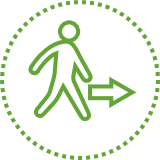 34
Rotation Gear Infographic
Put your great subtitle here
Step 1
Step 1
Curabitur a nisl facilisis lectus posuere pharetra porta sed neque. Fusce porttitor venenatis ipsum at ullamcorper.
Step 2
Step 2
Curabitur a nisl facilisis lectus posuere pharetra porta sed neque. Fusce porttitor venenatis ipsum at ullamcorper.
Step 3
Curabitur a nisl facilisis lectus posuere pharetra porta sed neque. Fusce porttitor venenatis ipsum at ullamcorper.
Step 3
Contrary to popular belief, Lorem Ipsum is not simply random text. It has roots in a piece of classical Latin literature from 45 BC.
There are many variations of passages of Lorem Ipsum available, but the majority have suffered alteration in some form, by injected humor, or randomized words which don't look even slightly believable. If you are going to use a passage of Lorem Ipsum, you need to be sure there isn't anything embarrassing hidden in the middle of text. There are many variations of passages of Lorem Ipsum available, but the majority have suffered alteration in some form, by injected humor, or randomized words which don't look even slightly believable.
35
IM Process
Put your great subtitle here
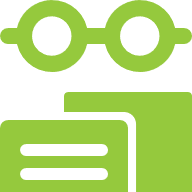 Planning
Lorem Ipsum has been the industry's standard dummy text ever since the 1500s, when an unknown printer took galley of type and scrambled.
Cleaning
Lorem Ipsum has been the industry's standard dummy text ever since the 1500s, when an unknown printer took galley of type and scrambled.
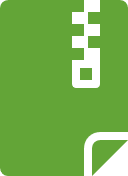 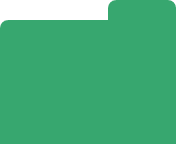 Collecting and receiving data
Lorem Ipsum has been the industry's standard dummy text ever since the 1500s, when an unknown printer took galley of type and scrambled.
Analysis
Lorem Ipsum has been the industry's standard dummy text ever since the 1500s, when an unknown printer took galley of type and scrambled.
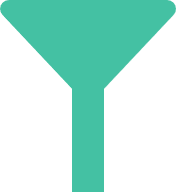 Storing
Lorem Ipsum has been the industry's standard dummy text ever since the 1500s, when an unknown printer took galley of type and scrambled.
Disseminating and Share
Lorem Ipsum has been the industry's standard dummy text ever since the 1500s, when an unknown printer took galley of type and scrambled.
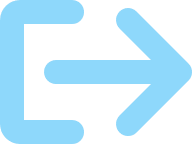 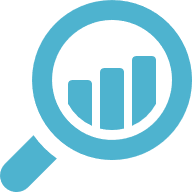 36
Threat

This is an example text. Go ahead and replace it with your own text.
Opportunity

This is an example text. Go ahead and replace it with your own text.
Weakness

This is an example text. Go ahead and replace it with your own text.
Strength

This is an example text. Go ahead and replace it with your own text.
SWOT FACTOR

Go ahead and replace it with your own text. This is an example text go ahead and replace it with your own text.
Stair Chart Illustration
Build a Library of Idea
Let your eyes gain experience
Keep your feet on the groundwhen your head’s in the clouds
Tips the Scales
Put your great subtitle here
Be Focus
Lorem ipsum dolor sit amet, consectetur adipiscing elit.
Lorem ipsum dolor sit amet, consectetur adipiscing elit. Fusce suscipit neque non libero aliquam.
Lorem ipsum dolor sit amet, consectetur adipiscing elit. Fusce suscipit neque non libero aliquam.
Lorem ipsum dolor sit amet, consectetur adipiscing elit.
The generated Lorem Ipsum is therefore always free from repetition, injected humor, or non-characteristic words. Contrary to popular belief It has roots in a piece of classical Latin literature from 45 BC. There are many variations of passages of Lorem Ipsum available, but the majority have suffered alteration in some form, by injected humor, or randomized words which don't look even slightly believable. Contrary to popular belief It has roots in a piece of classical Latin literature from 45 BC.
Lorem ipsum dolor sit amet, consectetur adipiscing elit. Fusce suscipit neque non libero aliquam.
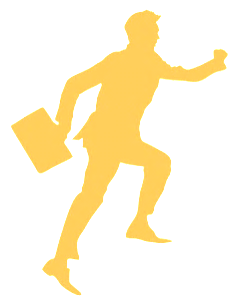 38
Spider Flow Chart
Put your great subtitle here
91%
76%
Screening
IYCF
Suitable for all category, Lorem Ipsum is not simply random
Suitable for all category, Lorem Ipsum is not simply random
52%
46%
SAM Treatment
Capacity Building
Suitable for all category, Lorem Ipsum is not simply random
Suitable for all category, Lorem Ipsum is not simply random.
50%
37%
MAM Treatment
Micronutrient
Suitable for all category, Lorem Ipsum is not simply random
Suitable for all category, Lorem Ipsum is not simply random
39
Deploy
Contrary to popular belief It has roots in a piece of classical Latin literature from 45 BC. There are many variations of passages of Lorem Ipsum available, but the majority have suffered alteration in some form, by injected humor, or randomized words which don't look even slightly believable.
Go ahead and replace it with your own text.
Code
Go ahead and replace it with your own text.
Design
Go ahead and replace it with your own text.
Discover
Go ahead and replace it with your own text.
Head Puzzle Graphic
Put your great subtitle here
End Product
Suitable for all category, Lorem Ipsum is not simply random text.
Ipsum is not simply
Suitable for all category, Lorem Ipsum is not simply random text.
Development
90
Ipsum is not simply random
01
02
Suitable for all category, Lorem Ipsum is not simply random text.
Brainstorming
Prototyping
There are many variations of passages of Lorem Ipsum available, but the majority have suffered alteration in some form, by injected humor, or randomized words which don't look even slightly believable. If you are going to use a passage of Lorem Ipsum, you need to be sure there isn't anything embarrassing hidden in the middle of text. There are many ariations of passages of Lorem Ipsum.
Suitable for all category, Lorem Ipsum is not simply random text.
03
04
41
ANY QUESTION ???
Put a relevant subtitle in this line of lorem ipsum dolor
Lorem Ipsum has been the industry's standard dummy text ever since the 1500s. Fusce som libero topi sombrero bikinan meksiko when an unknown printer took a galley of type and scrambled it to make a type specimen book. It has survived not only five centuries, but also the leap into electronic typesetting.
what
why
where
when
how
who
42